Grado
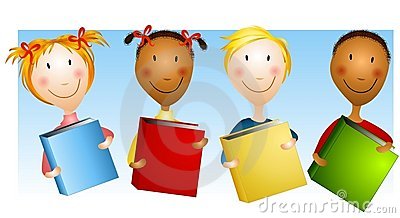 3er
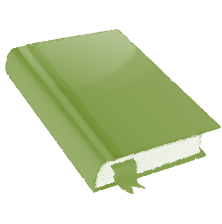 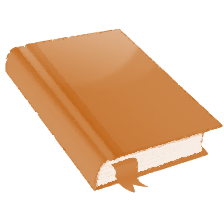 Instrucciones del maestro
Pre-evaluación Trimestre 4
Texto literario e informativo
Pasos secuenciales 
hacia el dominio del Estándar
Lectura
12 Preguntas de selección múltiple 
  1 Respuesta construida
Investigación
  3 Respuestas construidas
Escritura
  1 Composición completa (Tarea de rendimiento)
  1 Escrito Breve
  1 Escribir para revisar 
Escritura con lenguaje integrado
  1 Lenguaje/vocabulario
  1 Editar/clarificar
Tarea de rendimiento al nivel de grado
3er
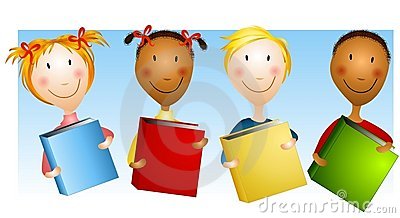 Trimestre cuatro
Pre-evaluación
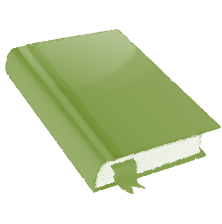 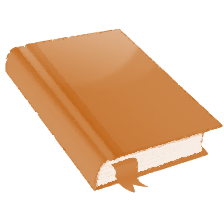 Nota:  Pueden haber más estándares por objetivo.  Los estándares de escritura evaluados aparecen dentro del recuadro.
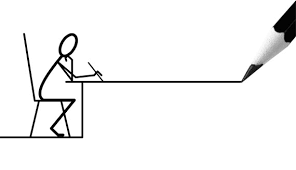 3
Rev. Control 07/01/2015 HSD  – OSP and Susan S. Richmond
Esta es una pre-evaluación para medir la tarea de escribir un artículo de opinión.  Las composiciones completas son siempre parte de una tarea de rendimiento. Una tarea de rendimiento completa tendría: 

Parte 1
Una actividad para toda la clase (30 minutos)
Leer o contestar preguntas sobre los pasajes 
3 preguntas de investigación 
Podrían haber otras preguntas de respuestas construidas.
Parte 2
Una composición completa (70 minutos)
Los estudiantes deben tener acceso a recursos para revisar la ortografía, pero no para revisar la gramática. Los estudiantes pueden hacer referencia a sus pasajes, tomar notas, las 3 preguntas de investigación y cualquier otra pregunta de respuesta construida, tantas veces como lo deseen. Las hojas para tomar notas en esta pre-evaluación fueron creadas para texto informativo.  Si escoge utilizarlas, por favor pida a sus estudiantes que tomen notas mientras leen los pasajes informativos.

Instrucciones
30 minutos
Es posible que desee tener una actividad de 30 minutos para toda la clase. El propósito de una actividad PT (Performance Task - Tarea de Rendimiento) es asegurar que todos los estudiantes estén familiarizados con los conceptos del tema, y que conocen y entienden los términos clave (vocabulario) que están en el nivel más alto de su nivel de grado (palabras que normalmente no saben o que no son familiares dentro de su trasfondo o cultura). ¡La actividad en el salón NO pre-enseña ningún contenido a ser evaluado!

35 minutos
Los estudiantes leen los pasajes independientemente.  Si tiene estudiantes que no pueden leer los pasajes, usted puede leérselos a ellos, pero por favor tome nota de los acomodos.  Recuerde a los estudiantes tomar notas mientras leen.  Durante la evaluación de SBAC, a los estudiantes se les permite conservar sus notas como referencia.  
Los estudiantes contestan las  3 preguntas de investigación o cualquier otra pregunta de respuesta construida. Los estudiantes deben hacer referencia a estas respuestas cuando estén escribiendo su artículo de opinión.
15 minutos de receso
70 minutos
4. Los estudiantes escriben una composición completa (artículo de opinión).

CALIFICACIÓN
Se provee una rúbrica de opinión.  Los estudiantes reciben 3 puntajes:

Organización y propósito
Evidencia y elaboración
Convenciones
4
Después de un desastre natural

Esta pre-actividad para la clase sigue el diseño general de elementos contextuales, recursos, objetivos de aprendizaje, términos clave y propósito del Consorcio de Evaluaciones Smarter Balanced (SBAC). [http://oaksportal.org/resources/]
La actividad fue escrita por Connie Briceño.

La actividad en el salón de clase introduce a los estudiantes al contexto de una tarea de rendimiento, para que no estén en desventaja al demostrar las destrezas que la tarea intenta evaluar. 


Los elementos contextuales incluyen:

1.  un entendimiento del escenario/ambiente o de la situación en la que se sitúa la tarea
2.  conceptos potencialmente desconocidos que están asociados al escenario/ambiente
3.  términos clave o vocabulario que los estudiantes necesitarán entender con el fin de participar de manera significativa y completar la tarea de rendimiento


Con la actividad en el salón de clase también se pretende generar el interés de los estudiantes  hacia una mayor exploración de la idea clave (las ideas claves). La actividad debe ser fácil de implementar con instrucciones claras.

Por fPor favor, lea toda la actividad antes de comenzarla con los estudiantes,  para asegurar que se complete con antelación cualquier preparación en el salón. A lo largo de la actividad, se permite pausar y preguntar a los estudiantes si tienen preguntas.


Recursos necesarios:

Proyector Elmo para mostrar el video y los materiales complementarios
  Hoja de papel para cada grupo

Metas de aprendizaje:

Los estudiantes:
 aprenderán sobre los desastres naturales y sus efectos
 entenderán que hay varias agencias/organizaciones que proveen asistencia después de un desastre natural

Los estudiantes entenderán los términos clave:
Nota: Las definiciones que se proporcionan aquí son para la conveniencia de los facilitadores. Se espera que los estudiantes entiendan estos términos clave en el contexto de la tarea, no que se memoricen las definiciones.

Tornado- una tormenta violenta y destructiva en la cual vientos poderosos giran alrededor de un punto central
Terremoto-  una sacudida de una parte de la superficie de la tierra que a menudo causa graves daños 
Huracán- una gran tormenta de fuerza extraordinaria, poderosa, y destructiva con vientos muy fuertes que suelen     originarse en la parte occidental del océano Atlántico
Desastre natural- suceso de la naturaleza que ocurre repentinamente y causa mucho sufrimiento y/o pérdidas a muchas personas
Escombros- las piezas que quedan después que algo ha sido destruido
Secuelas-  periodo de tiempo después de un acontecimiento malo y generalmente destructivo  


*Los facilitadores pueden decidir si quieren mostrar materiales complementarios utilizando un proyector o un computador / Smartboard, o si quieren hacer copias y entregarlas a los estudiantes.
5
Actividad: Después de un desastre natural 

[Objetivo: el objetivo del  facilitador es guiar a los estudiantes mientras aprenden sobre los desastres naturales y sus efectos.  El facilitador también ayudará a los estudiantes a entender cómo las diferentes organizaciones de asistencia ayudan con las secuelas que deja un desastre natural.]

El facilitador dice: Hoy hablaremos de lo que sucede cuando ocurre un desastre natural y las diferentes formas de ayudas que se suministran después.  Comencemos listando algunos desastres naturales.

[Pida a los estudiantes que trabajen en grupos y que hagan una lista de diferentes desastres naturales.]

Preguntas de discusión: ¿Qué son desastres naturales?

Posibles respuestas de los estudiantes: 
Huracanes
Terremotos
Tornados
Tormentas de nieve
Fenómenos naturales que causan destrucción

El facilitador dice: Cuando ocurren desastres naturales siempre hay destrucción y devastación  después.  Muchos edificios y casas son destruidos y lo único que queda son los escombros.

[Muestre las figuras 1 y 2]

El facilitador dice:  Estas son fotografías de un tornado y el daño que ha dejado a su paso.

Preguntas de discusión: ¿Cómo causa destrucción un tornado?

[Pida a los estudiantes que discutan esta pregunta con un compañero y entonces que compartan con todo el grupo.] 

Posibles respuestas de los estudiantes
gira muy rápidamente
tiene vientos rotativos que aumentan en velocidad 
se mueve como un embudo gigante levantando cosas y arrojándolas al aire 

[Muestre la figura 3]

El facilitador dice: Ahora miren esta fotografía tomada después de un terremoto.

Preguntas de discusión: ¿Cómo es diferente la destrucción causada por un terremoto de la destrucción causada por un  tornado?
6
Posibles respuestas de los estudiantes: 
La tierra se mueve desde abajo y destruye las carreteras 
No hay viento ni lluvia durante un terremoto 
Los edificios se derrumban debido al movimiento de la tierra en vez de ser arrasados por el viento 

[Muestre las figuras 4 y 5]

El facilitador dice: Estas son fotografías de un huracán y las secuelas que deja un huracán.  Tanto los huracanes como los tornados tienen fuertes vientos y lluvia, pero son tormentas de diferentes tipos.  ¿Puede alguien decirnos de qué maneras son diferentes?

[Llame a un estudiante y discuta la respuesta con la clase.]

Preguntas de discusión: ¿Cómo reciben ayuda las personas después de un desastre natural?

Posibles respuestas de los estudiantes: 
de la policía y los bomberos 
del gobierno
de la Cruz Roja

[Muestre la  figura 6]

El facilitador dice: Después de la devastación de un desastre natural muchas personas quedan sin comida y techo.  Además les quedan montones de escombros que necesitan ser removidos antes de que puedan empezar a reconstruir. Hay muchas organizaciones alrededor del mundo que ayudan a las comunidades a lidiar con las secuelas que dejan los desastres naturales. Estos hombres y mujeres dedican sus vidas a ayudar a las personas a recuperarse de los desastres, proveyéndoles alimento, ropa, techo y asistencia médica. He aquí los logotipos de algunas de esas organizaciones.

El facilitador dice:  En su tarea de rendimiento, estarán aprendiendo más sobre la Cruz Roja.
El trabajo en grupo que hicieron hoy debe ayudarles a prepararse para la investigación y el escrito que van a hacer en la tarea de rendimiento.


Nota: El facilitador debe recoger las notas de los estudiantes de esta actividad.
7
Materiales complementarios
Figura 1
Tornado
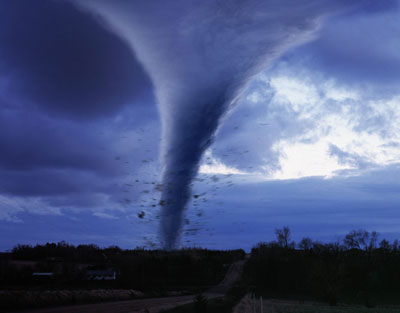 Figura 2
Destrucción después de un tornado
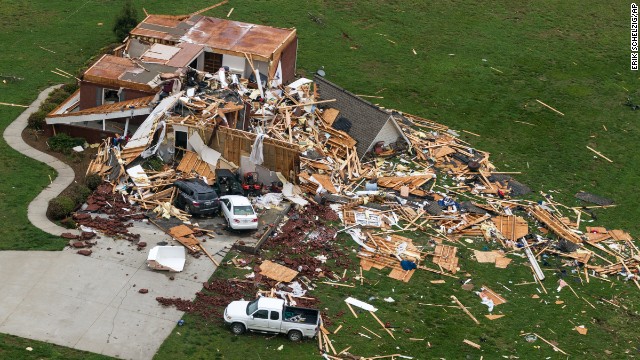 8
Materiales complementarios
Figura 3
Secuelas de un terremoto
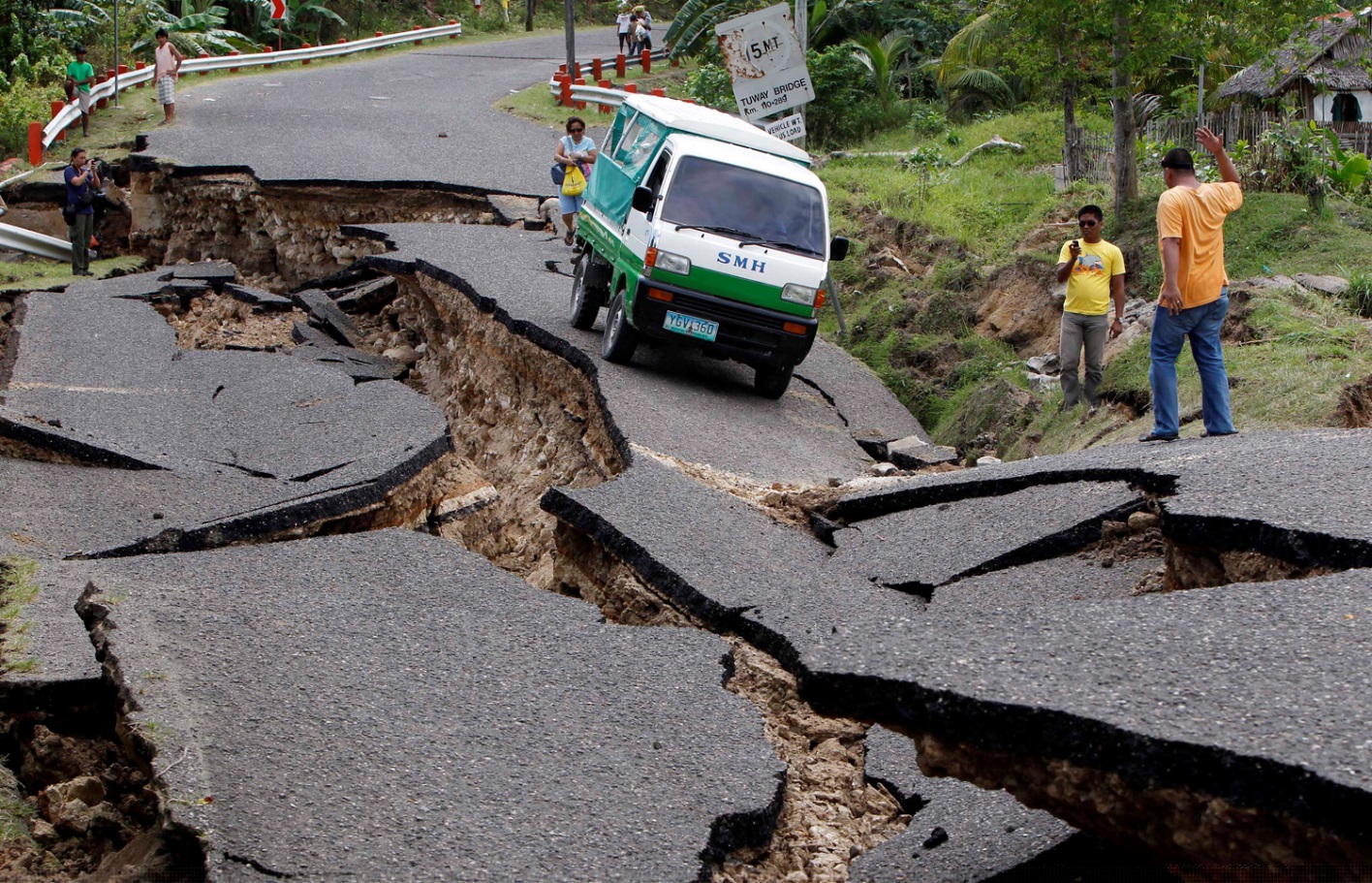 9
Materiales complementarios
Figura  4 
    Huracán
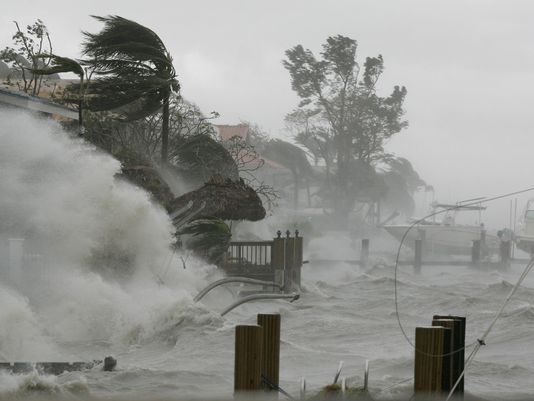 Figura 5
Daños después de un huracán
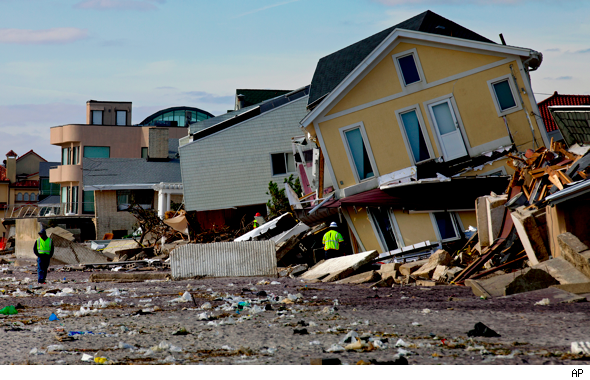 10
Materiales complementarios
Figura 6
Diferentes organizaciones de asistencia
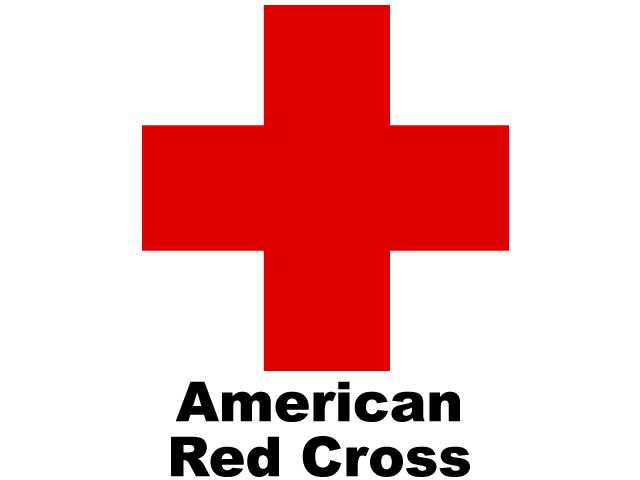 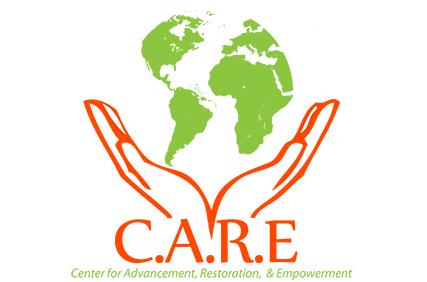 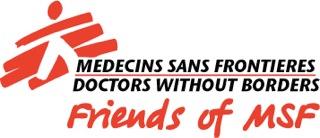 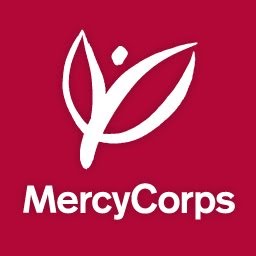 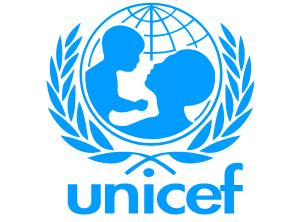 11
Ordenar en la Imprenta de HSD…
http://www.hsd.k12.or.us/Departments/PrintShop/WebSubmissionForms.aspx
Instrucciones
Las evaluaciones del HSD para las escuela primarias no son programadas, ni son por tiempo. Son una herramienta que proveen información para la toma de decisiones de instrucción. No es la intención de estas evaluaciones que los estudiantes "adivinen y comprueben" las respuestas sólo para terminar una evaluación.Todos los estudiantes deben “progresar hasta" tomar las evaluaciones independientemente, pero muchos necesitarán estrategias que los ayuden a desarrollar académicamente. Si los estudiantes no están leyendo al nivel de grado y no pueden leer el texto, por favor, lea los cuentos a los estudiantes y haga las preguntas. Permita a los estudiantes leer las partes del texto que puedan. Favor de tomar en cuenta el nivel de diferenciación que un estudiante necesita.
Acerca de esta evaluación

Esta evaluación incluye:  Respuestas de selección múltiple, Respuesta construida y una Tarea de Rendimiento.
No hay preguntas/elementos de tecnología (TE). Nota:  Se recomienda enfáticamente que los estudiantes tengan experiencia con los siguientes tipos de tareas, en varios lugares de práctica educativa en línea (internet), ya que éstas no  están en las evaluaciones de primaria del HSD: reordenar texto, seleccionar y cambiar texto, seleccionar texto, seleccionar de un menú desplegable (drop-down).
12
Pre-evaluación y Progresiones de aprendizaje


Las pre-evaluaciones  miden el progreso hacia el dominio del estándar. 

Diferente a los CFA’s (Common Formative Assessments) que miden el dominio del estándar, las pre-evaluaciones son más como un panorama de las fortalezas  y las deficiencias del estudiante, que miden las destrezas y conceptos que este necesita a lo largo del camino para poder alcanzar el dominio del estándar.
















¿Qué hay de una post evaluación? No existe una post-evaluación estandarizada.
La verdadera medida de cómo los estudiantes están trabajando a lo largo del camino, se evalúa en el salón de clases durante la instrucción y la evaluación formativa en el salón. Por esta razón los CFAs no se llaman post evaluaciones. Los CFAs miden el objetivo final, o el dominio del estándar. Sin embargo, sin las pre-evaluaciones, ¿cómo sabríamos en qué enfocar nuestra instrucción a través de cada trimestre?

Progresiones de aprendizaje: son el conjunto predicho de destrezas necesarias para poder completar la demanda de la tarea requerida de cada estándar. Las progresiones de aprendizaje fueron alineadas a la matriz Hess Cognitive Rigor Matrix.

Las pre-evaluaciones miden el dominio del estudiante, que se indican en los recuadros morados (puntos de ajuste). Estos puntos son tareas que nos permiten ajustar la instrucción basada en el rendimiento. Por ejemplo, si un estudiante tiene dificultades en el primer punto de ajuste en color morado (DOK-1, Cf), el maestro tendrá que regresar a las tareas previas al DOK-1 Cf y desarrollar estratégicamente la  instrucción  para cerrar la brecha, moviéndose continuamente hacia adelante hasta el final de la progresión de aprendizaje.

Hay una lista de cotejo de las Progresiones de aprendizaje en lectura para cada estándar en cada grado,  que se puede utilizar para monitorear el progreso. Está disponible en: 

http://sresource.homestead.com/Grade-3.html
Ejemplo de una Progresión de aprendizaje para RL.2.1
Las pre-evaluaciones miden los punto de ajuste (aparecen en morado)
CFA
RL.2.1 a evaluación del estándar a nivel de grado
Después de haber dado la pre-evaluación, las progresiones de aprendizaje proporcionan tareas informales de evaluación formativa por debajo y cerca del grado a través de cada trimestre.
Al final del trimestre
Comienzo del trimestre
A través del trimestre
13
Quarter FOUR Reading Literature Learning Progressions.  
The indicated boxes highlighted before the standard, are assessed on this pre-assessment. The standard itself is assessed on the Common Formative Assessment (CFA) at the end of each quarter.
Not assessed
Not assessed
NOT YET TRANSLATED
Not assessed
Not assessed
14
Quarter FOUR Reading Informational Learning Progressions.  
The indicated boxes highlighted before the standard, are assessed on this pre-assessment. The standard itself is assessed on the Common Formative Assessment (CFA) at the end of each quarter.
Not assessed
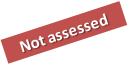 NOT YET TRANSLATED
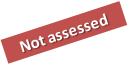 15
Grado 3
Notas  investigativas
Guía del maestro
Idea clave
Escribe una nueva idea clave sobre la idea principal

____________________________________________________________________________

____________________________________________________________________________

Detalles clave

Explica más acerca de la nueva idea clave.  Escribe dos detalles claves del párrafo o la sección que apoya la nueva idea clave. 
Detalle clave _________________________________________________________________________

     __________________________________________________________________________


Detalle clave     _________________________________________________________________________

      _________________________________________________________________________

Una y otra vez
¿Qué palabras o frases el autor utiliza una y otra vez? Escríbelas aquí. Piensa por qué el autor sigue usándolas una y otra vez.









Escribe una oración de conclusión que diga más acerca de la nueva idea clave y los detalles claves. Si puedes, utiliza algunas de las palabras de ‘una y otra vez’.
____________________________________________________________________________

____________________________________________________________________________
Instruya a los estudiantes a volver a leer un párrafo o sección del texto que les haya gustado o que usted haya escogido.

Pregunte: − ¿Esta sección o párrafo, presenta algo nuevo sobre la idea principal?” 
Esto es una idea clave sobre la idea principal (asegúrese de que los estudiantes sepan qué es la idea principal).

Pida a los estudiantes que escriban UNA oración breve sobre la nueva idea clave .
1
Pida a los estudiantes que busquen detalles clave  que  expliquen más sobre la nueva idea clave .

Los detalles clave  son razones para apoyar una idea clave.  Instruya a los estudiantes a escribir 2 detalles clave breves que apoyen la idea clave.  

Ejemplo: si la  idea  principal es sobre perros y …

“Al perro le gusta jugar,” (es la idea clave),
Entonces, algunos detalles clave podrían ser:  
al perro le gusta jugar a buscar cosas.
al perro le gusta jugar con la pelota.
Recuerde que los estudiantes necesitarán tener una hoja para tomar notas por cada pasaje.
2
Instruya a los estudiantes  a que observen las palabras o ideas ‘una y otra vez’, y pregunte: −¿Ven ustedes algunas palabras o ideas ‘una y otra vez’ en las oraciones de ideas clave o detalles clave que escribieron?  ¿Pueden estas palabras ayudarles a escribir una oración de conclusión que diga más acerca de la idea clave que escogieron?  

Resumir es una parte importante de escribir conclusiones.  Es una estrategia sumamente importante que los estudiantes deben aprender para poder utilizar las destrezas de investigación de manera efectiva.
Pida a los estudiantes que relean el párrafo o sección que escribieron, y que escriban en el recuadro las palabras e ideas que ellos ven Una y otra vez.
 
Explique:  − Cuando los autores utilizan las mismas palabras, frases o ideas Una y otra vez, pregúntense a ustedes mismos “¿por qué?”.  Esto significa algo importante.
3
4
Diferenciación:
Estudiantes que necesiten más páginas – imprima cuántas sean necesarias. Estudiantes que se beneficiarían del enriquecimiento  –  pueden seguir adelante con más secciones o párrafos.  Estudiantes que necesitan instrucción más directa  – enseñe cada parte en mini lecciones. Estos conceptos pueden enseñarse por separado: 
Idea principal 
Idea clave
Detalles clave
Una y otra vez
Conclusiones - Resumir
Los estudiantes ELL pueden necesitar que cada parte sea enseñada usando una estructura del lenguaje (oración) que enfatice palabras de transición.
16
3er Grado
Notas investigativas
Nombre_________________     Pasaje_____________Idea principal ______________
Idea clave
Escribe una nueva idea clave sobre la idea principal

____________________________________________________________________________

____________________________________________________________________________

Detalles clave

Explica más acerca de la nueva idea clave.  Escribe dos detalles clave del párrafo o la sección que apoya la nueva idea clave. 
Detalle clave _________________________________________________________________________

     __________________________________________________________________________


Detalle clave     _________________________________________________________________________

      _________________________________________________________________________


Una y otra vez
¿Qué palabras o frases el autor utiliza una y otra vez? Escríbelas aquí. Piensa por qué el autor sigue usándolas una y otra vez.









Escribe una oración de conclusión que diga más acerca de la nueva idea clave y los detalles claves. Si puedes, utiliza algunas de las palabras de ‘una y otra vez’.
____________________________________________________________________________

____________________________________________________________________________
17
Determinando textos a nivel de grado

El nivel de grado de un texto se determina utilizando una combinación tanto de las nuevas escalas cuantitativas como de las medidas cualitativas de los CCSS.

Ejemplo:  Si el grado equivalente de un texto es 6.8 y tiene una medida lexile de 970, los datos cuantitativos muestran que la ubicación debe ser entre los grados  4 y 8.









Cuatro medidas cualitativas pueden examinarse desde la banda inferior de 4to grado  hasta la banda superior de 8vo grado para determinar la legibilidad a nivel de grado.















La combinación de la escala cuantitativa y las medidas cualitativas, para este texto en particular, muestra que el mejor nivel de legibilidad para este texto sería 6to grado.
Para ver más detalles sobre cada una de las medidas cualitativas, favor de ir a la diapositiva 6 de:
 http://www.corestandards.org/assets/Appendix_A.pdf
18
Rev. Control:  07/01/2015 HSD – OSP and Susan Richmond
Estándares ELP de 2do – 3ro organizados por Modalidad
Esta tarea de rendimiento se basa en la escritura. Como una opción, si desea dar seguimiento al crecimiento ELP como un segundo objetivo, los maestros pueden optar por evaluar ELP estándar 4 porque se alinea con esta tarea de rendimiento específica. La composición completa de su estudiante puede ser analizada para identificar los niveles de dominio lingüístico en inglés. Es evidente que los estudiantes estarán navegando a través de las modalidades para llegar al producto final. Sin embargo, es importante tener en mente qué es lo que está evaluando la tarea de rendimiento de un escrito de opinión, y cuán profundamente el estudiante entiende el contenido de la clase y el lenguaje. La meta de crecimiento ELP es proporcionar “la enseñanza escalonada justa" para que los estudiantes demuestren su comprensión a fin de que pasen de un nivel de competencia al siguiente.
Oregon ELP Standards Aligned with Performance Task, 2014; Arcema Tovar
19
Rev. Control:  07/01/2015 HSD – OSP and Susan Richmond
20
21
22
23
24
Grades 3 - 5: Generic 4-Point Opinion Writing Rubric
NOT YET TRANSLATED
NOT YET TRANSLATED
Ejemplo de una tarea de rendimiento: Se te ha pedido que hagas un folleto para el Museo del arcoíris donde expliques por qué las personas deberían visitar el Museo del arcoíris.  Utiliza detalles y ejemplos de todos los textos, según sea necesario, en tu folleto para convencer a las personas que este es un lugar divertido para toda la familia o la clase.
 
¡Bienvenidos al Museo del arcoíris.  ¡Esta es una oportunidad que no querrás perderte!

El Museo del arcoíris es un lugar divertido y educativo para ti y toda tu familia o ¡para tu clase en la escuela! Primero, nuestra gira comienza en el colorido Salón del arcoíris donde verán un video que le encantará a los niños, titulado ¡El arcoíris de Arcy!
 


Luego, de allí irás por una Caminata por el arcoíris donde podrán experimentar  caminando  a través de todos los colores del arcoíris:  verde, azul, amarillo, anaranjado, rojo, morado e  índigo.  Escucharán relámpagos que caen del cielo mientras  los colores forman un hermoso muro de miles de arcoíris.  ¡Podrás tocar los arcoíris y ver como sus colores te hacen  a ti cambiar de muchos colores!


 
Después de la Caminata por el arcoíris, pasarán por las muchas áreas de arcoíris del Parque del sol.  Aquí es donde podrán experimentar de cerca viendo las diferentes clases de arcoíris.  En un área del Parque del sol verán un arcoíris invertido. ¡En otra verán un raro arco lunar!  ¡E imagínese poder ver desde lo alto de una torre el círculo completo de un arcoíris, que por lo general solo pueden ver los pilotos!

Para finalizar la gira, se podrá ver todo el espectro de los colores del arcoíris a través de la cascada de agua del Museo del arcoíris.  Desde arcoíris comunes hasta dobles - ¡No podrán creer lo que ven!

Para más información llame al:  Museo del arcoíris al 1-800-¡arcoíris!
El escritor presenta una opinión definitiva.
El escritor se mantiene en el tema a través del uso de lenguaje de transición: primero, luego, etc...
El escritor expresa ideas, utilizando lenguaje preciso de los pasajes para la elaboración de ideas.
El escritor concluye el artículo de opinión.
26
Clave para el puntaje:
# total correcto
1
0 - 4
= Emergiendo
2
5 - 7
= En desarrollo
3
8 - 10
= Competente
4
11 - 12
= Ejemplar
27
Rev. Control 07/01/2015 HSD  – OSP and Susan S. Richmond
28
Grado
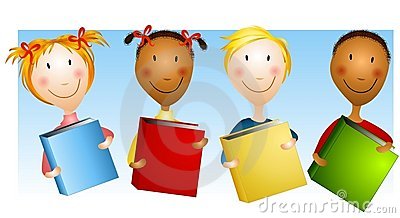 3er
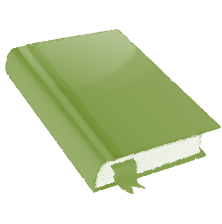 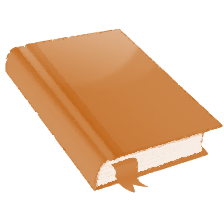 Copia del estudiante
Pre-evaluación Trimestre 4

Nombre ___________________
29
Instrucciones para el estudiante: Lee las instrucciones.  

Parte 1 

Tu tarea:
Vas a leer dos artículos y dos cuentos sobre arcoíris.
Mientras lees, toma notas de estas fuentes de información.  
Luego vas a contestar varias preguntas de investigación sobre estas fuentes de información. 
Estas te ayudarán a escribir una artículo de opinión (folleto).  Se te ha pedido que hagas un folleto para el Museo del arcoíris donde expliques por qué las personas deberían visitar el Museo del arcoíris.

Los pasos que vas a seguir:
Con el fin de ayudarte a planificar y a escribir tu artículo de opinión (folleto), harás lo siguiente:
1. Lee los textos sobre los arcoíris.
2. Contesta varias preguntas sobre las fuentes de información.
3. Planifica tu artículo de opinión (folleto).

Instrucciones para empezar:
Ahora vas a leer los textos. Toma notas porque es posible que quieras consultar tus notas mientras planificas tu folleto. Puedes consultar tus respuestas, notas y cualquiera de las fuentes de información cuantas veces quieras. 

Preguntas:
Contesta las preguntas. Tus respuestas a estas preguntas serán calificadas. Además, van a ayudarte a pensar sobre las fuentes de información que has leído, lo que también te ayudará a planificar tu artículo de opinión (folleto). 

Parte 2 
Tu tarea: 
Se te ha pedido que hagas un folleto para el Museo del arcoíris donde expliques por qué las personas deberían visitar el Museo del arcoíris.  Utiliza detalles y ejemplos de todos los textos, según sea necesario, en tu folleto para convencer a las personas que este es un lugar divertido para toda la familia o la clase.  Utiliza ilustraciones y pie de fotos según sean necesarios.

Vas a:
Planificar tu escrito.  Puedes utilizar tus notas y respuestas.

Escribir, revisar y editar tu primer borrador (tu maestro te dará papel).

Escribir la copia final de tu artículo de opinión (en forma de artículo).

Cómo serás calificado
30
Equivalencia de grado: 4.3
Escala Lexile: 740L
Promedio de lo largo de la oración: 13.19
Promedio de la frecuencia de palabras: 3.88
Número de palabra: 343
Nota: Basado en el texto original en inglés
El arcoíris de Arcy
por Ginger Jay


Un día Arcy despertó y vio un arcoíris enorme justo enfrente de la puerta de su casa  —¡Voy a alcanzar ese hermoso arcoíris! —dijo.  Y se echó a correr.  Corrió como una milla y pronto empezó a sentirse cansada.  Todavía podía ver el arcoíris, pero se veía tan lejos como al principio. Empezaba a sentirse frustrada cuando de repente miró hacia arriba y el arcoíris había desaparecido.  —¡Oh no! —dijo.  
 
En ese preciso momento un agricultor pasaba por ahí, así que decidió preguntarle a él sobre el arcoíris .  —Señor, ¿sabe usted dónde se ha ido el arcoíris ? —preguntó ella.  El agricultor le dijo que esperara que volviera la lluvia y entonces vería el arcoíris  otra vez.  Ella esperó unos minutos y en efecto, la lluvia volvió y el arcoíris  también.
 
Arcy continuó su viaje hacia el arcoíris, esta vez a toda velocidad.  Ella no quería correr el riesgo de que desapareciera de nuevo.  Corrió y corrió y aunque parecía que se estaba acercando, el arcoíris todavía estaba muy lejos de su alcance.  Ella decidió sentarse y descansar por un minuto.  Pero al ratito cuando finalmente se levantó, el arcoíris  había desaparecido.  —¡No otra vez! —dijo.
 
 En ese preciso momento una maestra de su escuela paso por ahí.  Ella decidió preguntarle sobre el arcoíris . —Amable maestra, ¿sabe usted lo que le pasó al arcoíris que estaba aquí? —preguntó.  La maestra le dijo que esperara hasta que el sol saliera de detrás de las nubes.  Ella le dijo que cuando el sol brillara a través de la lluvia su arcoíris  regresaría otra vez .  Arcy esperó y finalmente el sol salió y cuando brilló a través de la lluvia, su arcoíris regresó.
 
Arcy nunca pudo alcanzar un hermoso arcoíris  ese día, pero si aprendió una lección muy valiosa.  Ella aprendió que se necesita tanto el sol como la lluvia para formar un arcoíris y que no importa cuán rápido corras, nunca podrás alcanzar uno.
31
Equivalencia de grado: 3.0
Escala Lexile: 410L
Promedio de lo largo de la oración: 7.73
Promedio de la frecuencia de palabras: 3.72
Número de palabras: 518
Nota: Basado en el texto original en inglés
Los porqués del clima
Los colores del arcoíris 
Adaptado de una leyenda  nativo americana 

Había una vez cuando todos los colores empezaron a discutir.  Verde, azul, amarillo, anaranjado, rojo, índigo y morado peleaban sobre cuál era el más hermoso. Cada color deseaba ser el favorito de todo el mundo.

Verde habló primero. —Miren a su alrededor.  Vean la yerba y los árboles.  Soy el color de la Tierra.  Sin mí ningún animal podría vivir.  Miren las fincas en los campos.  Miren los bosques. Estoy en más lugares de la Tierra que cualquiera de ustedes.

Azul interrumpió con un chiste. —Es que estás Verde de envidia.  Todos los colores se rieron. Azul era el más amigable de todos los colores. Él continuó, —puede que estés en la tierra, pero ¡piensa en mí! Yo soy el color del mar y del cielo. Soy el agua que la gente bebe y el aire que respiran. Soy la lluvia que hace crecer los árboles y las flores. Traigo bondad y serenidad.

Amarillo bailaba y decía, —¡Si! Puede que seas el color del cielo, ¡pero el cielo nunca podría ser azul sin mí! Yo baño al mundo con charcos de luz solar, ¡no lluvia! Yo traigo felicidad. Sin mí, Verde, tu yerba nunca crecería.  ¡Soy girasol fragante, sol brillante y sonrisa radiante!

Anaranjado siguió después.  Con una voz muy seria, Anaranjado dijo, —Amarillo, juegas demasiado.  Yo soy el más bello.  ¿Quién no se ha detenido a mirar una hermosa puesta de sol? Yo traigo felicidad al final del día.  Soy algo raro, pero precioso, como una gema.

Entonces Rojo interrumpió con un grito, —¡Escúchenme! ¡Yo soy fortaleza! Yo soy el poder en la batalla.  Yo soy el color de la sangre que pompea en el corazón y da vida. Yo soy fuego y pasión. ¿Quién podría alguna vez enamorarse sin el color rojo? ¿Quién podría oler la hermosa rosa?

Morado habló y todos prestaron atención. Morado era muy respetado entre todos los colores. —Colores, yo soy el color de la realeza.  Mi intensidad es grandiosa.  Yo combino el poder de Rojo con la amabilidad de Azul.  A través de las edades, yo he sido el color de la sabiduría. 

Finalmente, la tímida voz de Índigo se unió a la conversación. Índigo era callado, pero tenía mucha determinación.  —Yo también, soy importante.  Yo soy el color que llena los cielos antes de la oscuridad. Yo soy el color en las profundidades del mar. Los pensamientos más profundos son sombreados en Índigo. Yo traigo filosofía.

Los colores continuaron riñendo. Todos comenzaron a hablar al mismo tiempo. Lluvia escuchó el ruido y se enojó. Envío relámpagos desde el cielo. Todos los colores se abrazaron llenos de miedo.  Lluvia regañó a los colores: —¿Por qué están peleando? Todos son especiales. Todos son diferentes.  Ninguno es el mejor. El mundo sería triste sin todos los colores.

Lluvia pidió a los colores que se tomaran de las manos como una muestra de que eran amigos nuevamente. Sin embargo, Lluvia no dejó que los colores olvidaran su lección. De ahí en adelante, después de cada gran tormenta, Lluvia hace que los colores unan sus manos en el cielo. En el arcoíris, todos los colores están unidos como símbolo de paz y esperanza.
32
En el cuento, El arcoíris de Arcy,  ¿Cuál de las siguientes acciones contribuye más a la secuencia de los acontecimientos?


Arcy se encontró con un agricultor.

Arcy trató de alcanzar un arcoíris.

Arcy habló con una maestra de su escuela.

Arcy esperó a que el sol saliera.
En el cuento, El arcoíris de Arcy, ¿Cómo el conocimiento de Arcy sobre los arcoíris cambió sus acciones desde el comienzo hasta el final del cuento?

Ella comenzó a perseguir un arcoíris y después aprendió que no importa cuán rápido corras nunca alcanzarás uno.

Arcy pasó de correr lento a correr a mucha velocidad después que el agricultor le dijo que el arcoíris volvería después de la lluvia.

Arcy aprendió a esperar pacientemente a que el arcoíris volviera después que brilló a través del sol.

Se cansó y decidió darse por vencida.
33
En el cuento, Los porqués del clima - Los colores del arcoíris, ¿qué causó la discusión?

Rojo pensaba que era mejor que todos los otros colores.

Cada color quería ser el primero en el arcoíris.

Cada color quería ser el más hermoso y el favorito.

A los colores del arcoíris les gustaba discutir.
¿Qué declaración explica mejor el punto de vista de Lluvia?

A.  “Ninguno de ustedes es el mejor.”

        B.  “Todos son especiales.”

        C.  “Los colores están unidos como símbolo de paz y esperanza.”

        D.  “El mundo sería triste sin todos los colores.”
34
5.  ¿De qué dos maneras son más similares El arcoíris de Arcy y  Los porqués del clima - Los colores del arcoíris? 

Los cuentos tratan sobre los arcoíris.

Los personajes son parte de un arcoíris.

Cada parte del arcoíris es especial.

Los personajes aprendieron lecciones valiosas.
6.   ¿Cuál pudiera ser un tema para ambos cuentos, El arcoíris de Arcy y Los porqués del clima - Los colores del arcoíris? 

Discutir no resuelve nada.

No persigas cosas que no puedes alcanzar.

Toma todo tipo de personas para hacer un mundo.

Todos podemos aprender de los demás.
35
Maestro solamente) Puntaje final____/3
(Maestro solamente) Puntaje final____/3
36
Equivalencia de grado: 4.0
Escala Lexile: 690L
Promedio de lo largo de la oración:  10.19
Promedio de la frecuencia de palabras: 3.52
Número de palabras: 163
Nota: Basado en el texto original en inglés
Los colores del arcoíris
Por Nussbaum

Los arcoíris se ven cuando sale el sol después de un aguacero. El sol brilla a través de las gotas de agua. Esto forma un arcoíris. 

Cuando la luz solar brilla a través de las gotas de lluvia se inclina de diferentes formas. Las inclinaciones forman los colores rojo, anaranjado, amarillo, verde, azul y morado que puedes ver en un arcoíris.  Juntos, estos colores son conocidos como el espectro. Estos colores a veces se pueden ver también en las cascadas. 

¿Sabías que también hay doble arcoíris? En un doble arcoíris, la luz solar se refleja dos veces dentro del agua. Esto forma dos arcoíris.  En un doble arcoíris, los colores de arriba están en posición opuesta a los de abajo.  En vez del color morado  estar arriba, puedes verlo en la parte de abajo.









¡También hay arcoíris que se ven blancos!  Estos arcoíris se llaman arcos lunares. Son tan raros que muy pocas personas podrán ver uno alguna vez.  Los arcos lunares son causados por la luz de la luna (en vez de la luz del sol) brillando  a través de gotas de agua.
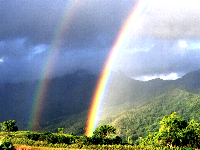 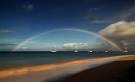 37
Equivalencia de grado: 4.1
Escala Lexile: 670L
Promedio de lo largo de la oración:  10.48
Promedio de la frecuencia de palabras: 3.63
Número de palabras: 241
Nota: Basado en el texto original en inglés
Preguntas sobre los arcoíris
por Weather Wiz Kids
¿Cómo se forman los arcoíris?Los arcoíris son espectaculares rayos de color. La luz solar parece blanca, pero en realidad está compuesta de diferentes colores...rojo, anaranjado, amarillo, verde, azul y morado. El sol forma arcoíris cuando la luz blanca del sol pasa a través de las gotas de lluvia.
¿Dónde encontrar un arcoíris?¿Cuándo puedes ver un arcoíris? Primero, tiene que estar lloviendo. Segundo, el sol tiene que estar brillando. Tercero, debes estar entre el sol y la lluvia. Mientras más bajo esté el sol en el cielo, más alto estará el arco del arcoíris.
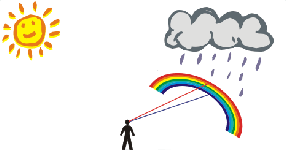 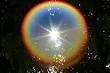 ¿Pueden los arcoíris formar un círculo completo?Si pudieras subir lo suficientemente alto en el cielo es posible que puedas ver todo el  arcoíris.  cuando el sol y la lluvia forman un arcoíris, es en realidad un círculo completo. No podemos ver todo el círculo porque el horizonte bloquea nuestra vista. A veces los pilotos que vuelan alto en el cielo pueden ver el círculo completo de los arcoíris.
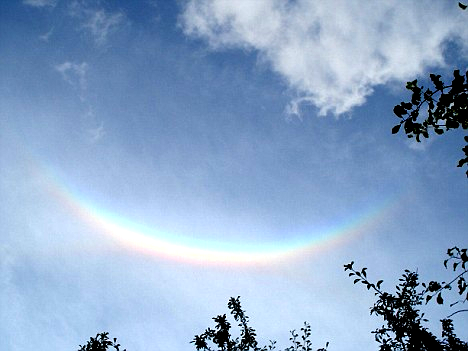 ¿Qué es un arcoíris invertido?Un arcoíris invertido se forma cuando la luz solar brilla a través de finos y diminutos cristales de hielo muy altos en el cielo. No tiene nada que ver con la lluvia. Algunas personas se refieren a estos con el término “arcoíris sonrisa”.
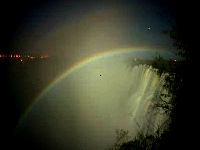 ¿Puede un arcoíris aparecer durante la noche?¡Sí, se llaman arcos lunares! El arcoíris nocturno es muy raro y solo aparece cuando la luna brilla lo suficiente.  La luz de la luna tiene que tener la inclinación exacta a través de la lluvia cayendo para formar el arco lunar.
38
9.  ¿Qué declaración describe mejor una característica de un doble arcoíris? 

En realidad hay dos arcoíris, uno al lado del otro.

Los colores de cada arcoíris son imágenes opuestas uno del otro.

Mientras más bajo esté el sol en el cielo más alto será el arco del arcoíris. 

La luz solar forma dos arcoíris.
10.    ¿Qué crea los diferentes colores en un arcoíris?

Las gotas de lluvia caen y se inclinan a través de la luz solar de diferentes formas.

La luz solar se mezcla con las gotas de lluvia.

Hay varios colores en un arcoíris.

La luz solar es en realidad blanca y después cambia de
                color.
39
11. ¿Por qué probablemente el autor escribió el segundo artículo?

El autor es un científico de arcoíris.

El autor desea que la gente disfrute de los arcoíris.

El autor quería examinar los diferentes colores.

El autor quería contestar las preguntas que la gente quizás tenga  sobre  los arcoíris.
12.   ¿Qué explica mejor el propósito de cada artículo?

El propósito es describir los diferentes arcoíris.

El propósito es comparar los diferentes tipos de arcoíris.

El propósito es explicar qué causa los diferentes tipos de arcoíris.

El propósito es explicar la secuencia en la que se forman los  arcoíris.
40
13.   ¿Qué tiene que tener la inclinación “exacta” a través de la lluvia cayendo para que ocurra un arco lunar?

la luz de la luna o el brillo de la luna 

la luz solar o el brillo del sol

diferentes colores de gotas de lluvia 

luz solar blanca
14.  ¿Qué información se puede encontrar en ambos artículos?

la razón por la que ocurre el doble arcoíris

la definición de un espectro

por qué ocurren diferentes clases de arcoíris

entendiendo los arcoíris invertidos
41
(Maestro solamente) Puntaje final____/2
(Maestro solamente) Puntaje final____/2
42
43
18.  Un  estudiante está escribiendo un párrafo acerca de su opinión sobre Arcy en El arcoíris de Arcy.  Lee el borrador del estudiante.  
Revisar un texto, W.3.1b añadir o eliminar detalles que no sostienen una opinión, Objetivo de escritura 6b

¡En mi opinión, Arcy era curiosa y sabia!  Primero ella estaba muy curiosa acerca de los arcoíris.  Hasta trató de alcanzar uno.  Eso muestra curiosidad. (a) ______________. Segundo, ella era sabia.  Ella escuchó a la maestra de su escuela y aprendió que uno no puede alcanzar un arcoíris. (b)___________________.

¿Qué declaraciones a continuación pudieran añadir detalles apropiados en los espacios en blanco para apoyar la opinión del párrafo?

  (a) La curiosidad de Arcy la metió en muchos problemas.
     (b) Quizás Arcy no era tan sabia, o no hubiera perseguido un arcoíris.

(a) ¡Porque era curiosa, Arcy aprendió mucho sobre los arcoíris!
      (b) ¡Porque era sabia, Arcy aprendió aún más sobre los arcoíris!

(a) La gente que es curiosa lo quiere saber todo.
      (b) Dicen que los búhos también son muy sabios.

(a) Arcy se cansó porque ella estaba persiguiendo un arcoíris.
       (b) Ella fue sabia en esperar que la lluvia regresara.
19.  Un estudiante está tratando de convencer a su maestro de que su clase necesita hacer una excursión para estudiar arcoíris.  Lee el borrador de la carta que él le escribió a su maestro y luego contesta la pregunta que sigue.
Lenguaje y vocabulario, L.3.3a Dominio de lenguaje específico, Objetivo de escritura 8

Es genial ver arcoíris en libros y hasta ver videos sobre arcoíris. Sin embargo, pienso que sería inteligente si viéramos un arcoíris o por lo menos miráramos qué sucede después que llueve. ¡Entonces, podríamos escribir sobre lo que realmente vimos como verdaderos científicos!

El estudiante quiere escoger palabras que sean más convincentes para su maestro. ¿Qué palabras reemplazarían mejor las palabras subrayadas?

  A.  educativo, investigáramos

  B.  mejor, ver

  C.  útil, observamos

  D.  genial, examináramos
44
20.  Un estudiante está escribiendo acerca de cómo saber si un cuento es una fábula. Lee las oraciones de su cuento y las preguntas que le siguen. 
Editar y clarificar L.3.2e, añadir sufijos a palabras base, Objetivo 9

Las fábulas son ficción o fantasía.  Por ejemplo, yo leí un cuento sobre colores que discutían.  Este era una fábula porque los colores en realidad no pueden discutir. Esto lo hace ser ficción.  ¡También era una fábula porque los colores aprendieron una lección!  En una fábula se aprende una lección.

¿Qué oración corrige el error de gramática subrayado?

En una fábula se aprenden una lección.

En una fábula se aprenda una lección.

En una fábula se aprende una lección.

En una fábula se aprendiendo una lección.
45
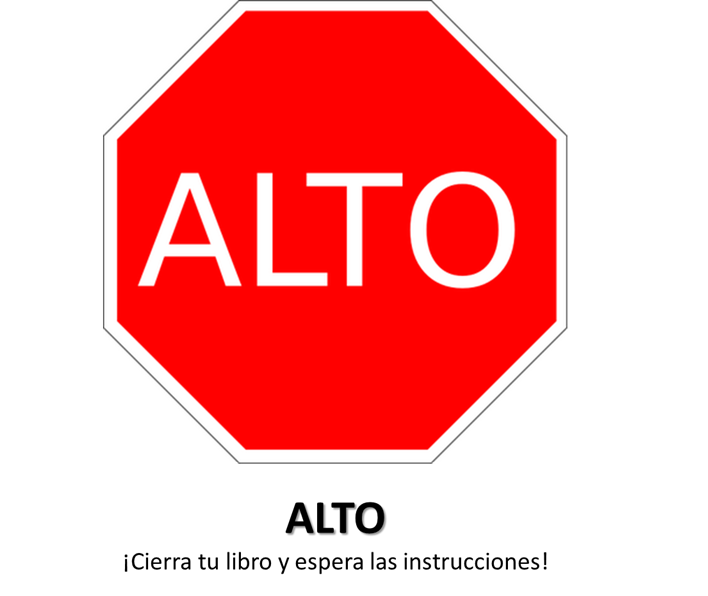 46
Instrucciones para el estudiante:  

Parte 2 
Tarea de rendimiento
Tu tarea:  Se te ha pedido que hagas un folleto para el Museo del arcoíris donde expliques por qué las personas deberían visitar el Museo del arcoíris.  Utiliza detalles y ejemplos de todos los textos, según sea necesario, en tu folleto para convencer a las personas que este es un lugar divertido para toda la familia o la clase.  Utiliza ilustraciones y pie de fotos según sean necesarios.

Vas a:
Planificar tu escrito.  Puedes utilizar tus notas y respuestas.

Escribir, revisar y editar tu primer borrador (tu maestro te dará papel).

Escribir la copia final de tu artículo de opinión (en forma de artículo).


Cómo serás calificado
47
48
49
50
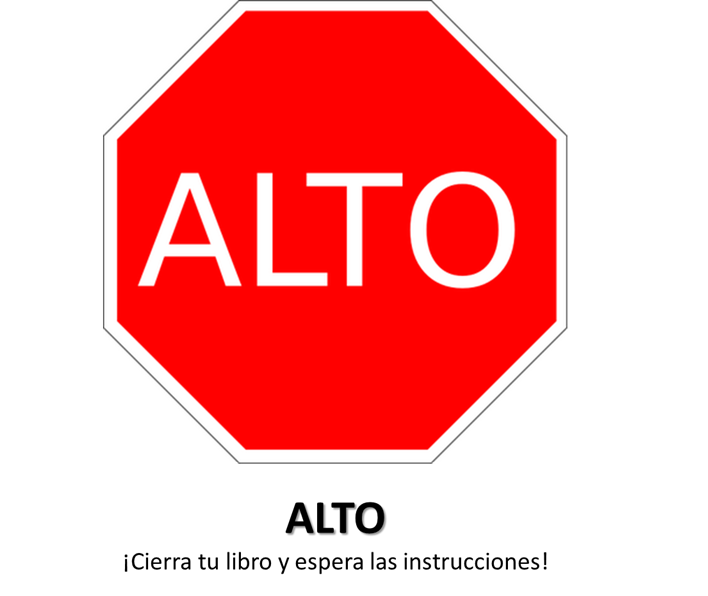 51
Puntuación del estudiante:  Colorea la casilla de color verde si tu respuesta estaba correcta. Colorea la casilla de color rojo si tu respuesta estaba incorrecta.
52